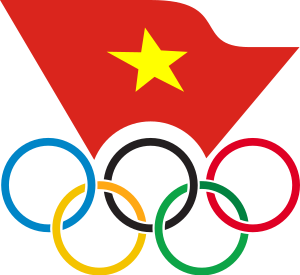 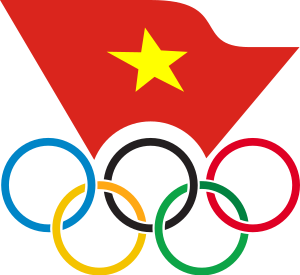 CHẠY TIẾP SỨC ĐÁ CẦU
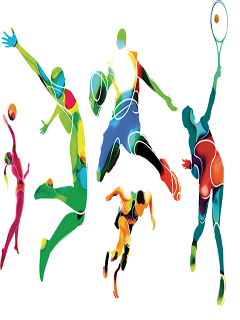 NỘI DUNG CHÍNH
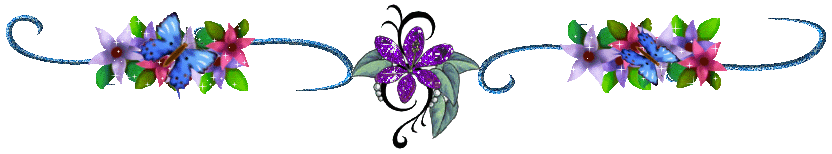 CHẠY TIẾP SỨC
ĐÁ CẦU
CHẠY TIẾP SỨC
1. Kĩ thuật trao và nhận tín gậy
2. Động tác tại chỗ trao tín gậy
3. Động tác tại chỗ nhận tín gậy
HUY CHƯƠNG VÀNG CHẠY TIẾP SỨC NỮ TẠI SEA GAME
1. Kĩ thuật trao và nhận tín gậy
Có 2 cách trao và nhận tín gậy
a. Cách 1: Trao và nhận tín gậy từ dưới lên, tín gậy được đưa từ dưới lên vào giữa ngón cái và ngón trỏ của bàn tay người nhận. Người nhận tín gậy khi đưa tay về sau. Cánh tay duỗi thẳng cố định. Bàn tay xòe ra như đo gang, các ngón con hướng chếch ra ngoài- xuống dưới; ngón cái hướng chếch vào trong, lòng bàn tay hướng về sau- xuống dưới
b. Cách 2: Trao và nhận tín gậy từ trên xuống. Tín gậy được đưa từ trên xuống. Người nhận tín gậy phải để lòng bàn tay ngửa, ngược với cách 1
2. Động tác tại chỗ trao tín gậy
- TTCB: Đứng chân trước chân sau, chân bên tay cầm gậy phía sau. Cầm tín gậy tay phải chạy đoạn 1 và đoạn 3,cầm tay trái chạy doạn 2 và đoạn 4, cầm sát đầu phía sau tín gậy
- Động tác: Đánh tay nhịp nhàn, khi tay có tín gậy đưa về trước thì hô “ bắt” và đánh tay này về sau 1 nhịp nữa rồi mới đưa thẳng tay về trước, làm động tác trao gậy theo kiểu quy định
3. Động tác tại chỗ nhận tín gậy
B. ĐÁ CẦU
Tâng cầu( nhịp 1) – đá tấn công bằng mu bàn chân
1. TTCB: Hai chân đứng song song rộng bằng vai hoặc chân trước chân sau, gối hơi khuỵu, trọng tâm hơi thấp dồn đều vào hai chân, người hơi đổ về phía trước, đầu thẳng, mắt theo dõi đường bay của cầu, hai tay co tự nhiên
2. Thực hiện động tác: Khi cầu bay bổng về phía sau hoặc sang 2 bên, người tập chuyển trọng tâm cơ thể sang chân trụ, rồi xoay người theo cầu, chân đá nâng thẳng và cao về phía cầu, thân hơi ngả về sau theo hướng ngược lại để giữ thăng bằng. Người tiếp xúc với cầu khi cầu ở độ cao khoảng 1,2_1,6m, lúc này xoay nhẹ
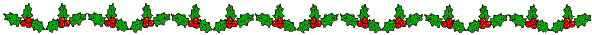 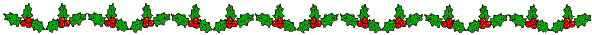